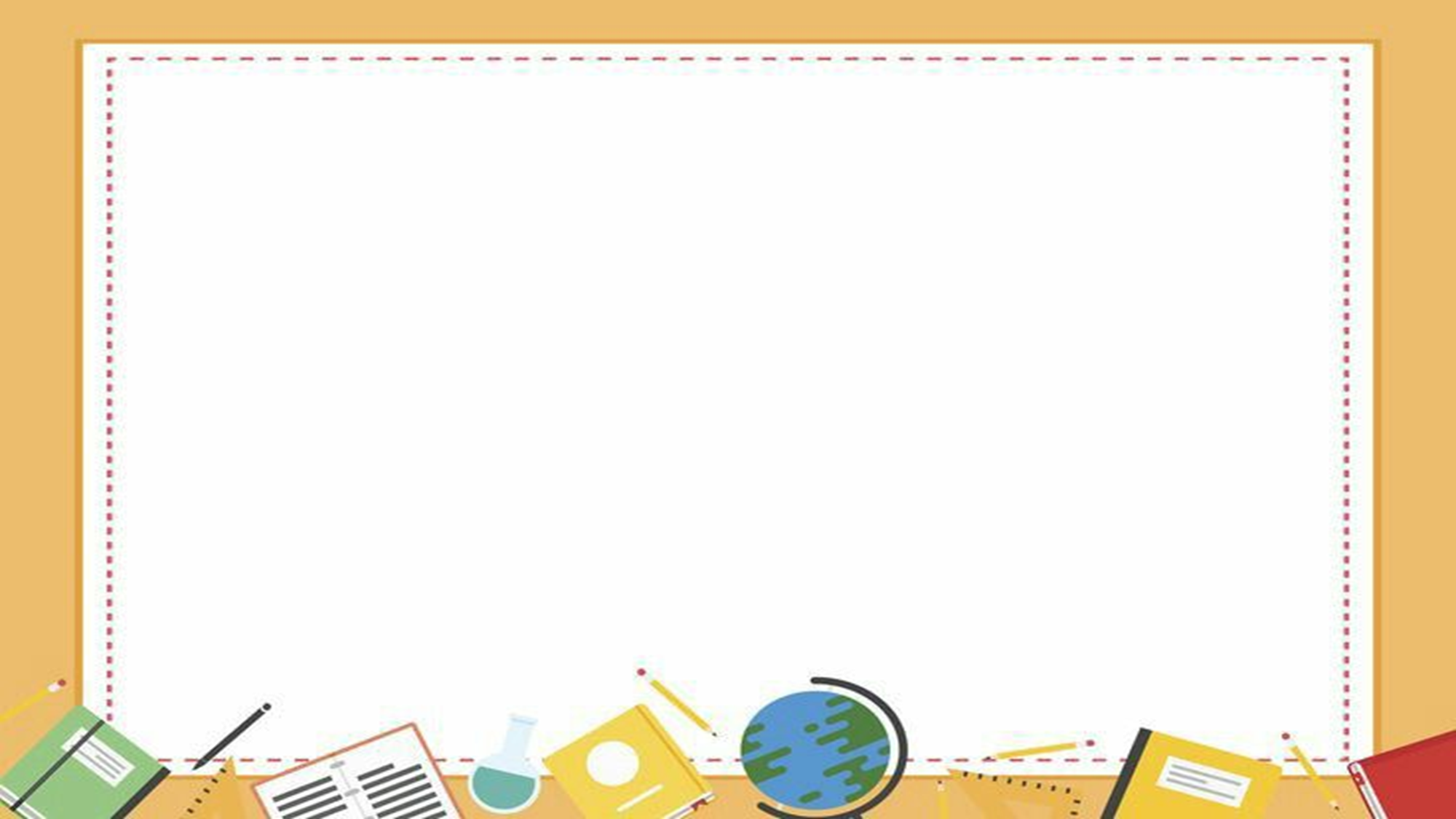 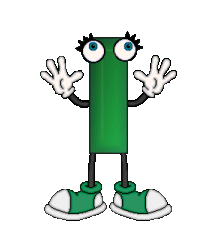 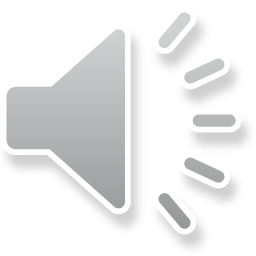 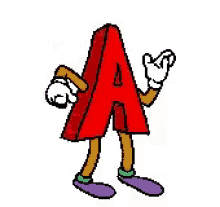 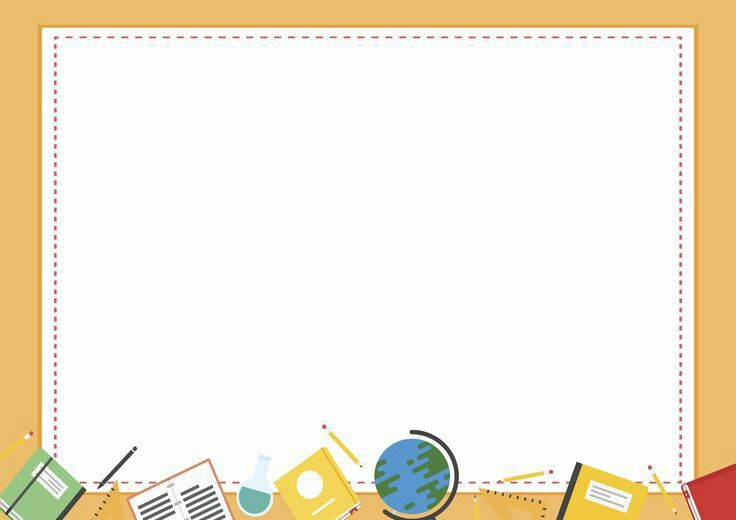 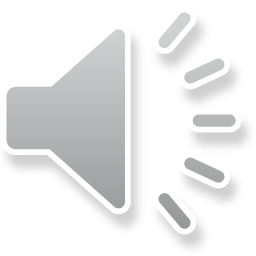 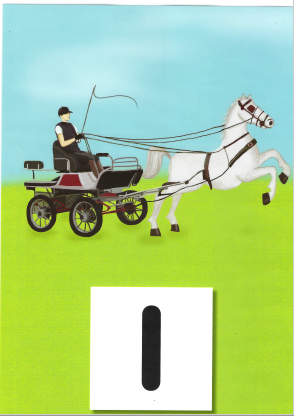 POIŠČI ČRKO I.
IVO   KONJIČEK     KOČIJA    BIČ
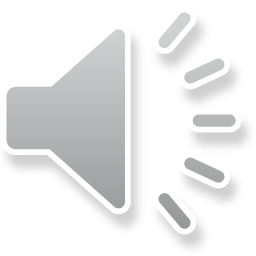 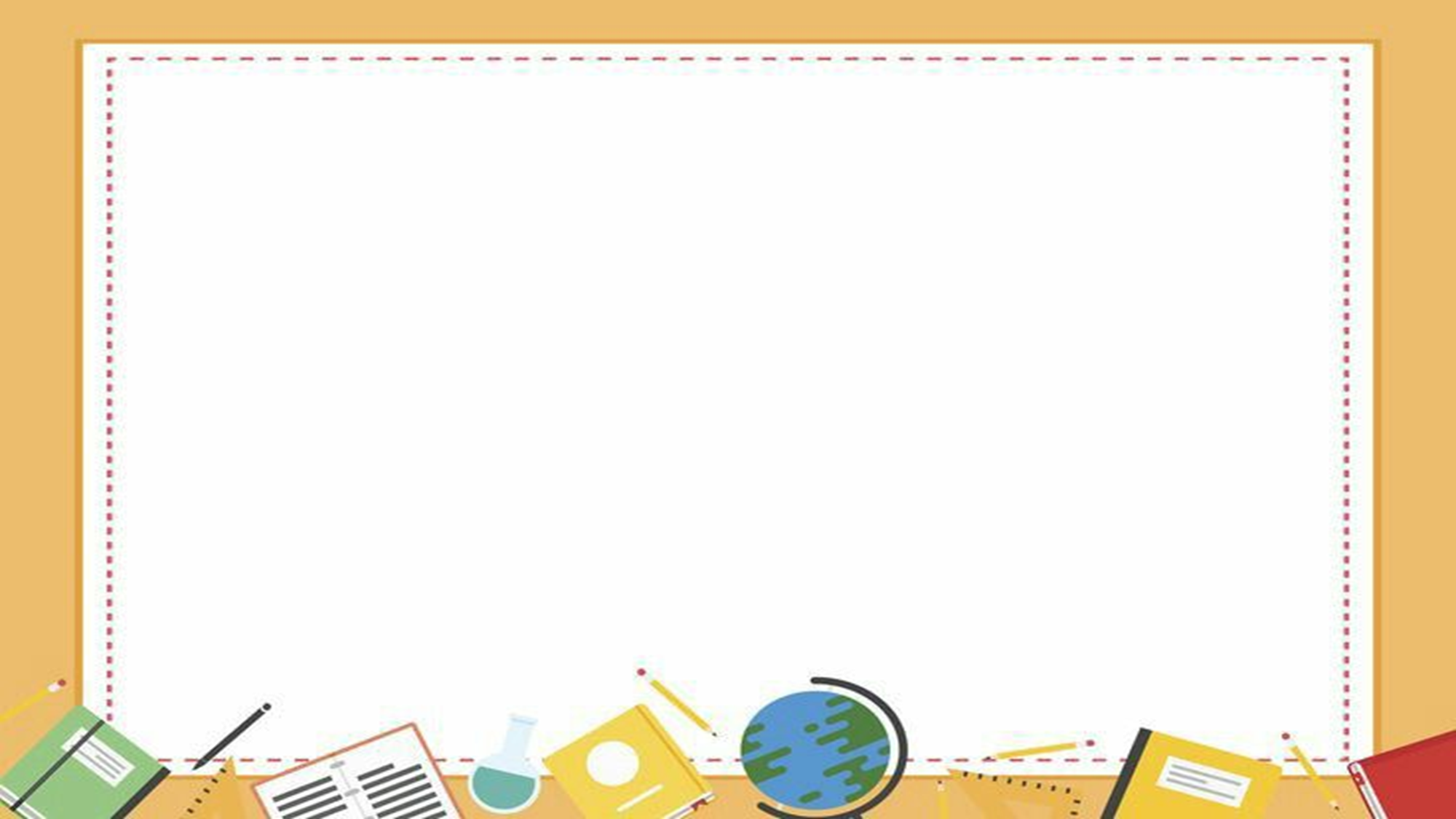 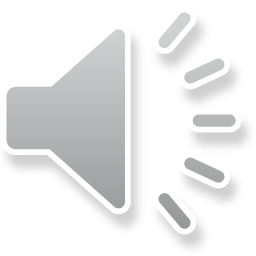 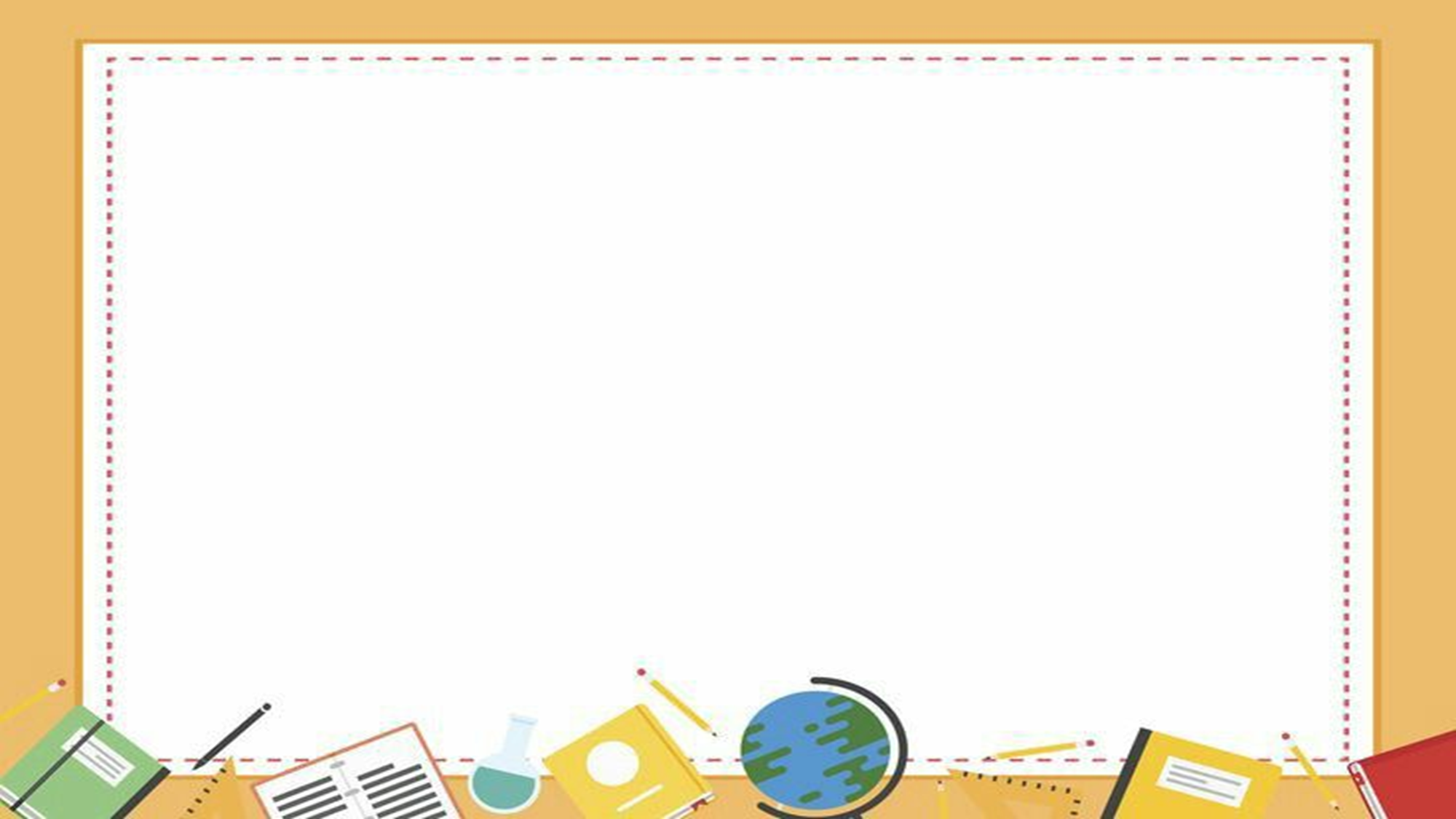 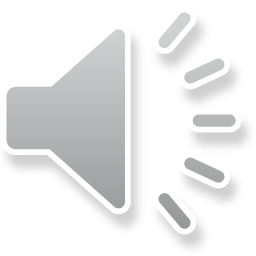 MODNA REVIJA ČRKE A
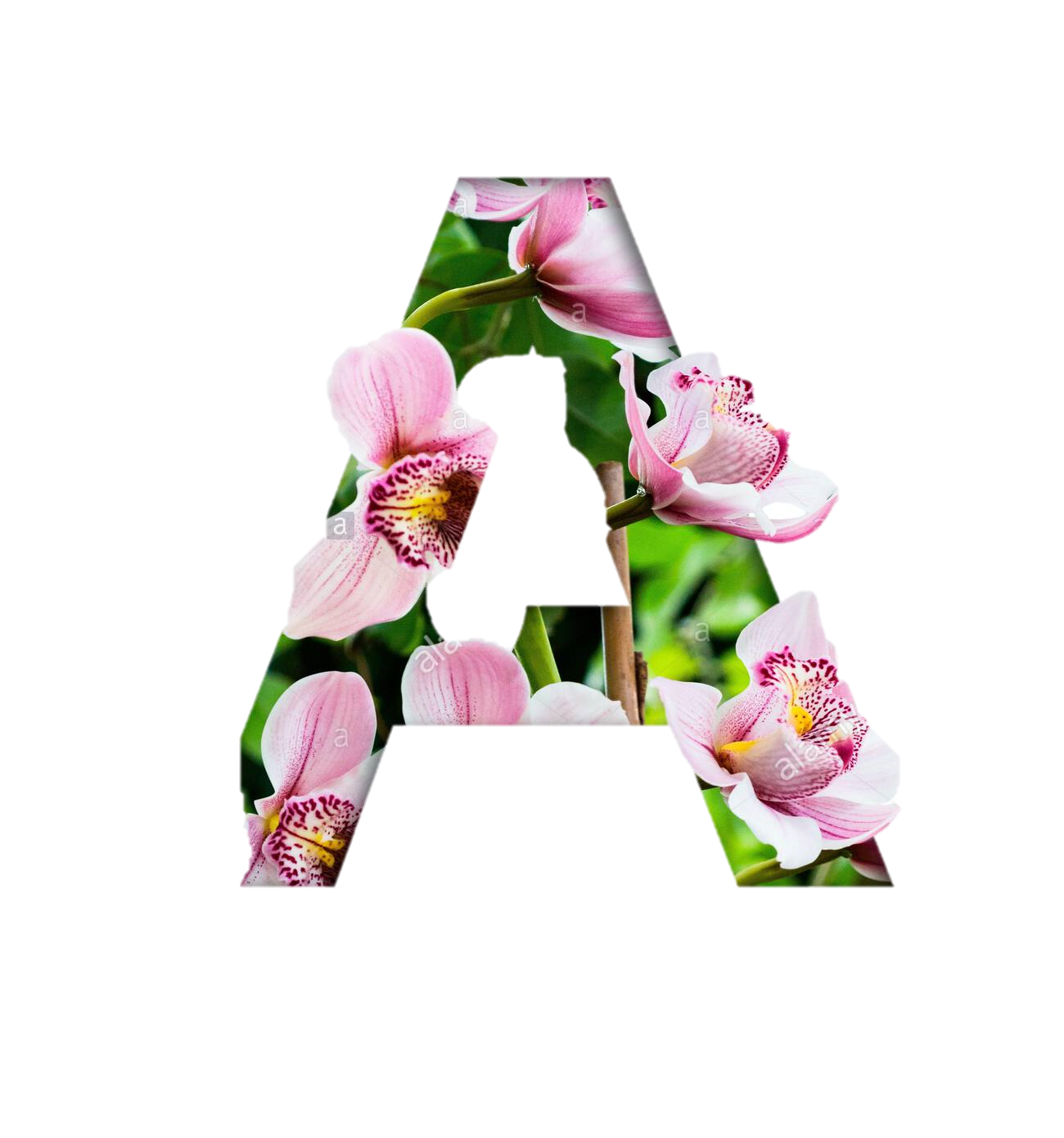 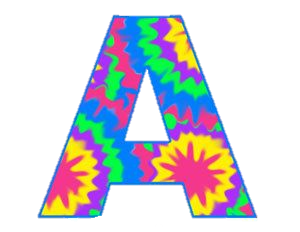 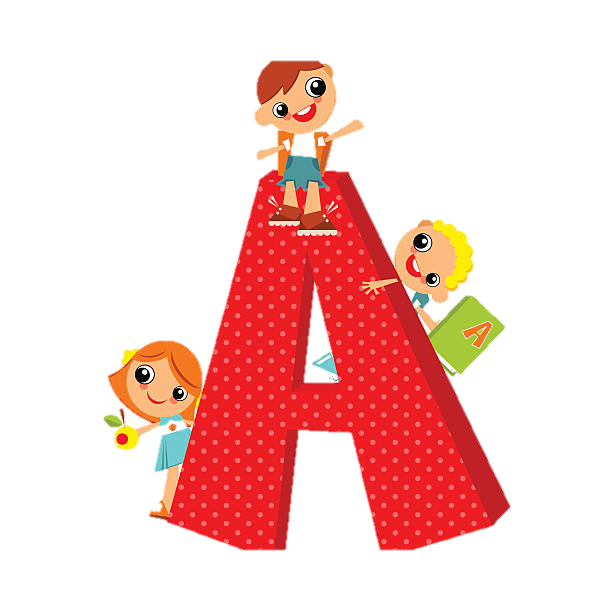 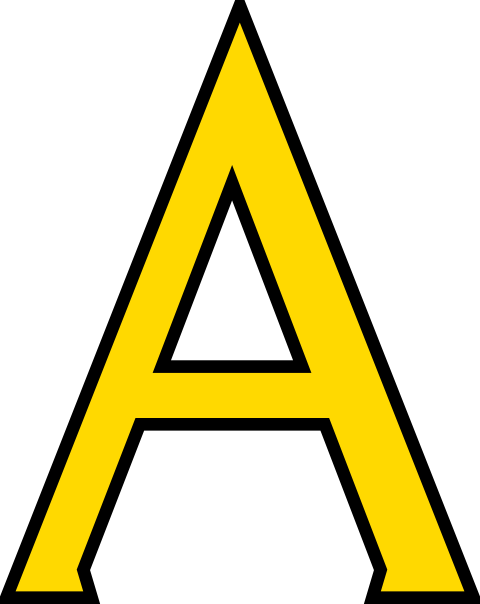 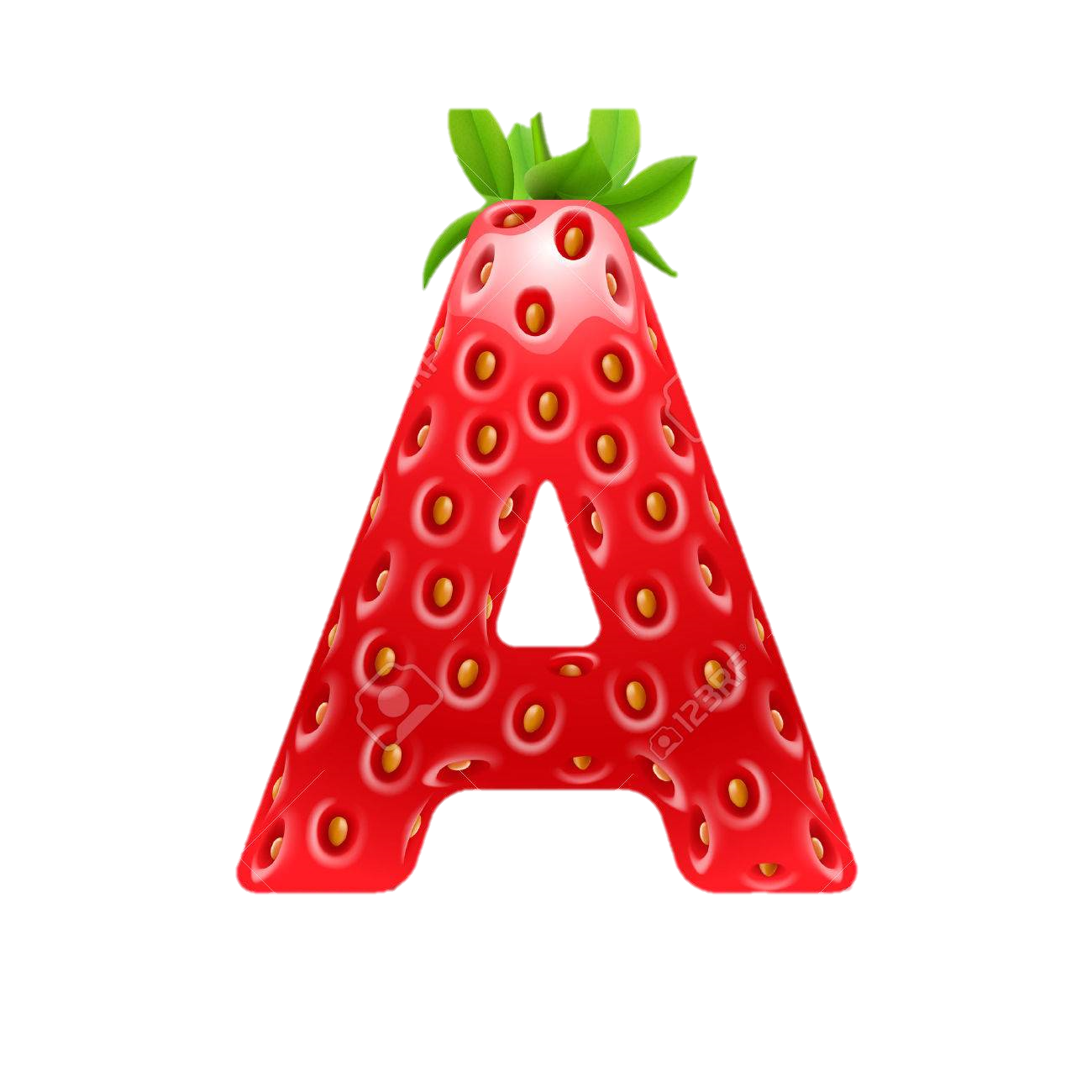 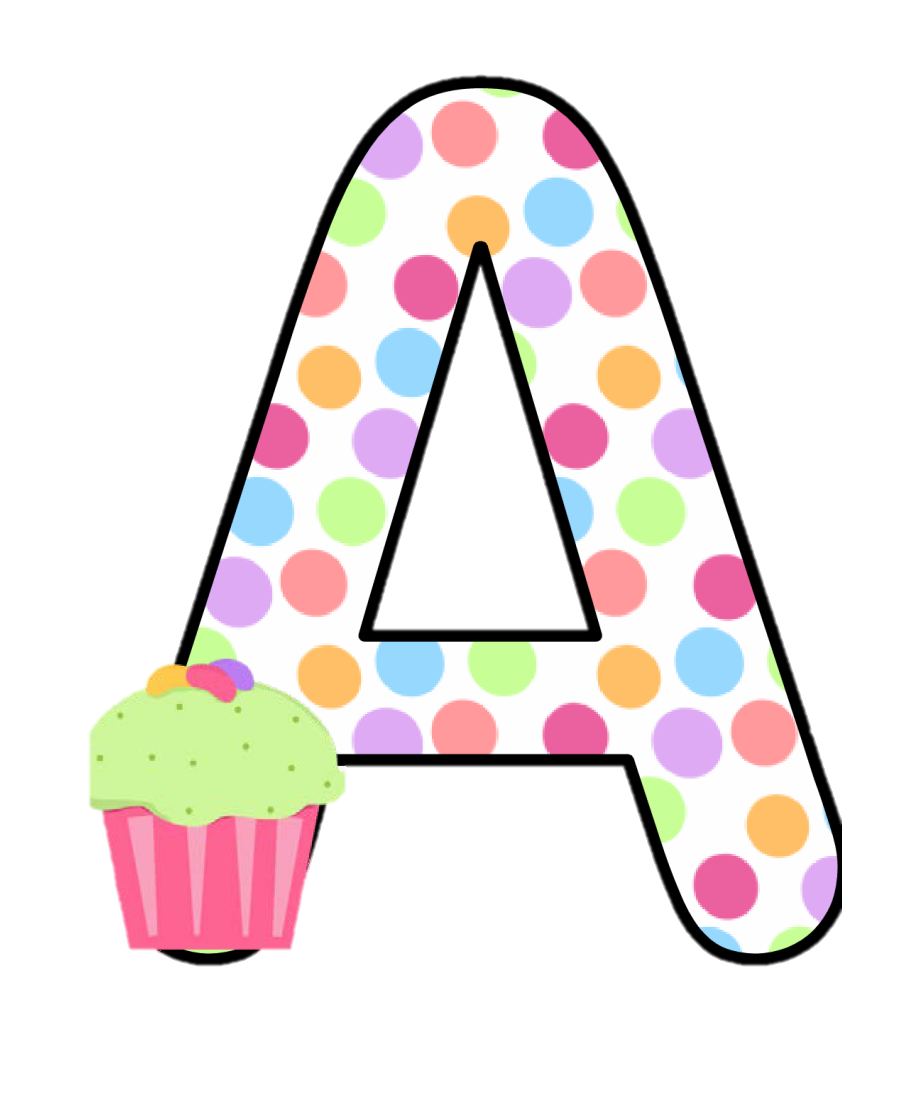 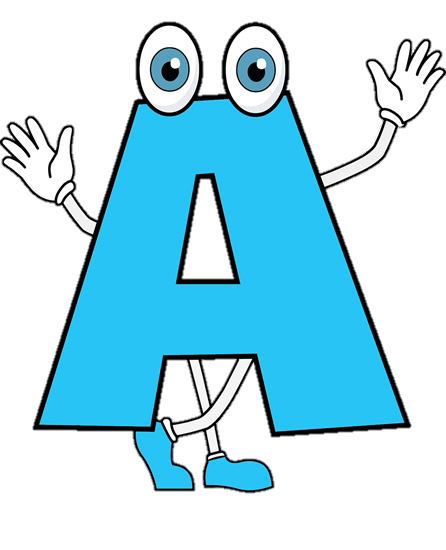 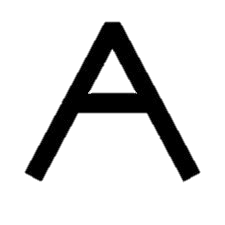 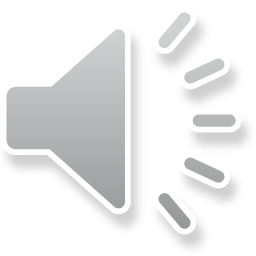 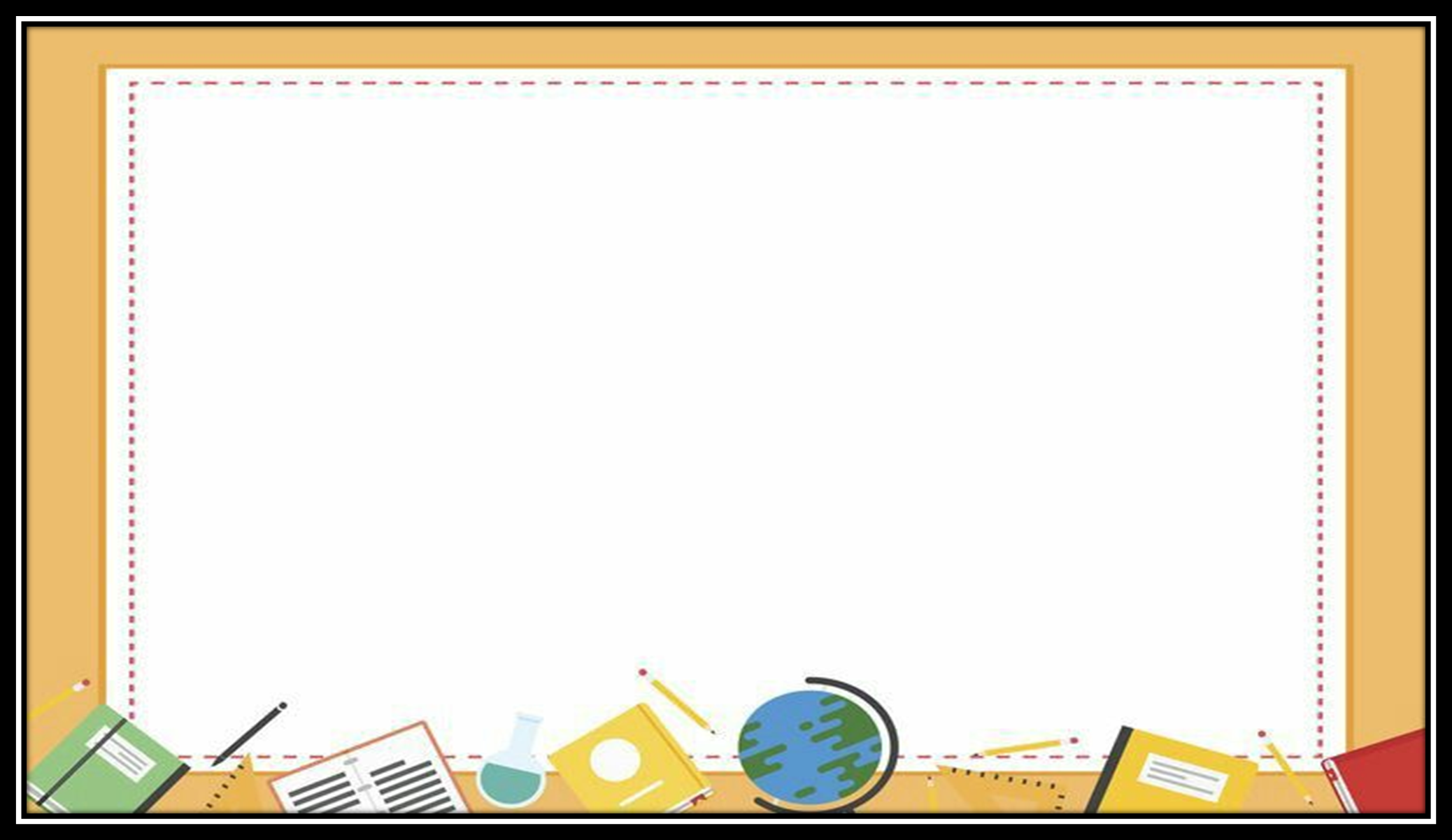 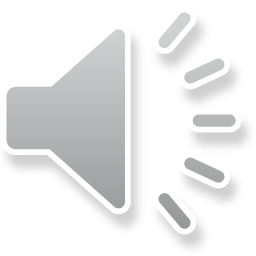 V BESEDAH POIŠČI ČRKO A
ZVEZDA
ŽARNICA
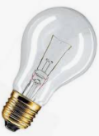 AVTO
GUMB
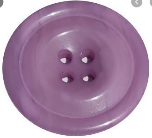 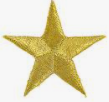 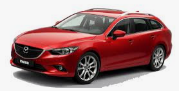 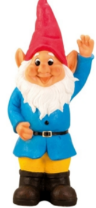 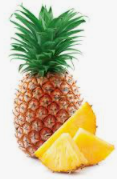 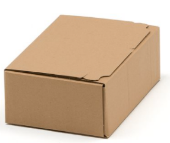 ŠKATLA
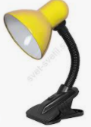 PALČEK
LUČ
ANANAS
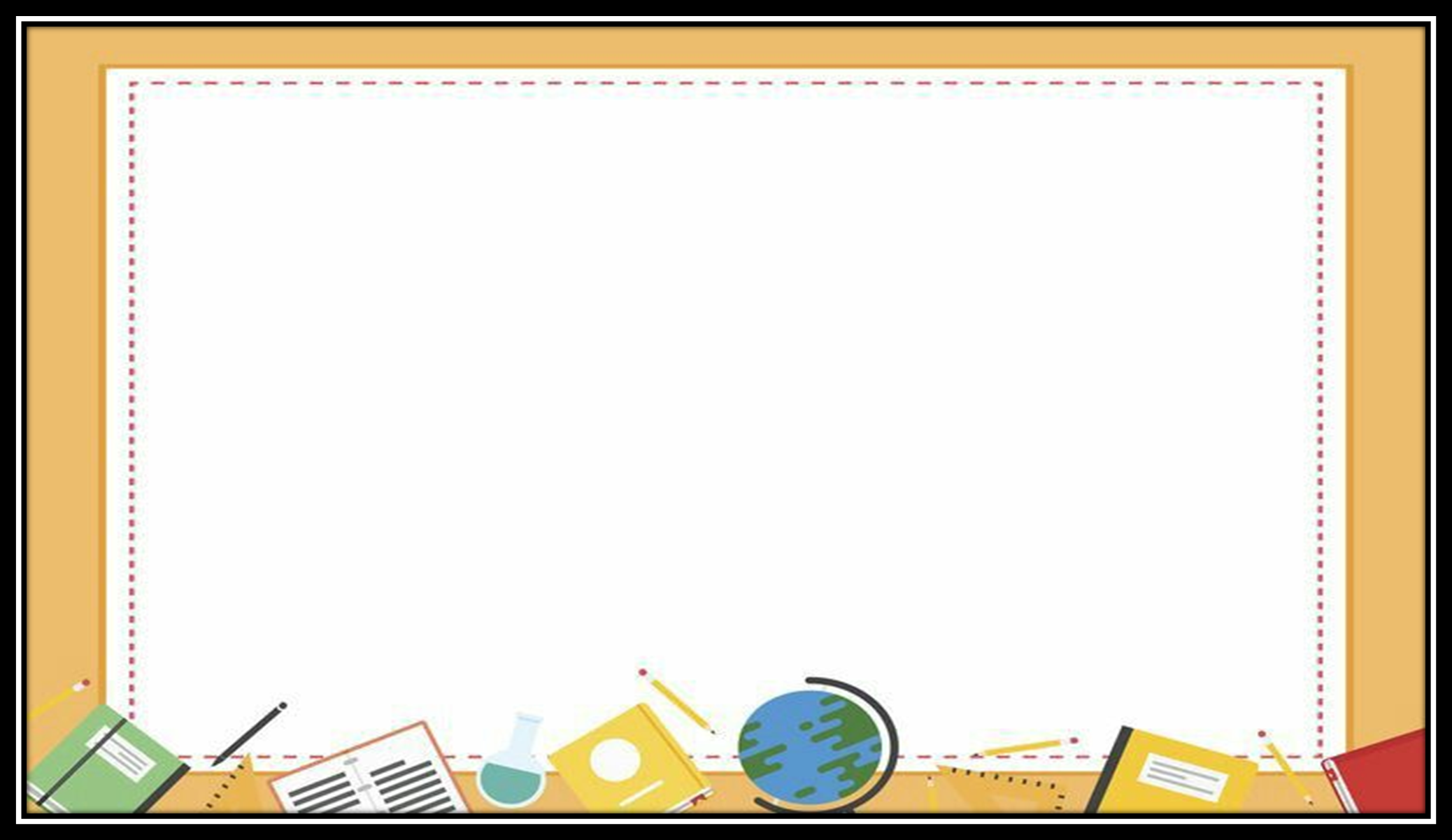 V BESEDAH POIŠČI ČRKO A
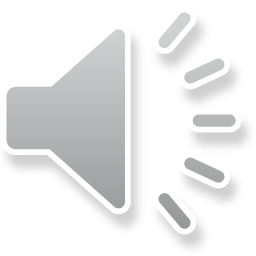 ZVEZDA
ŽARNICA
AVTO
GUMB
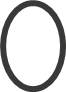 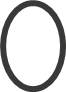 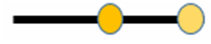 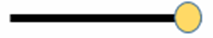 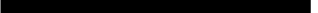 ŠKATLA
PALČEK
LUČ
ANANAS
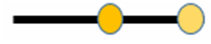 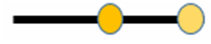 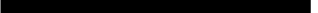 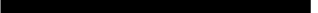 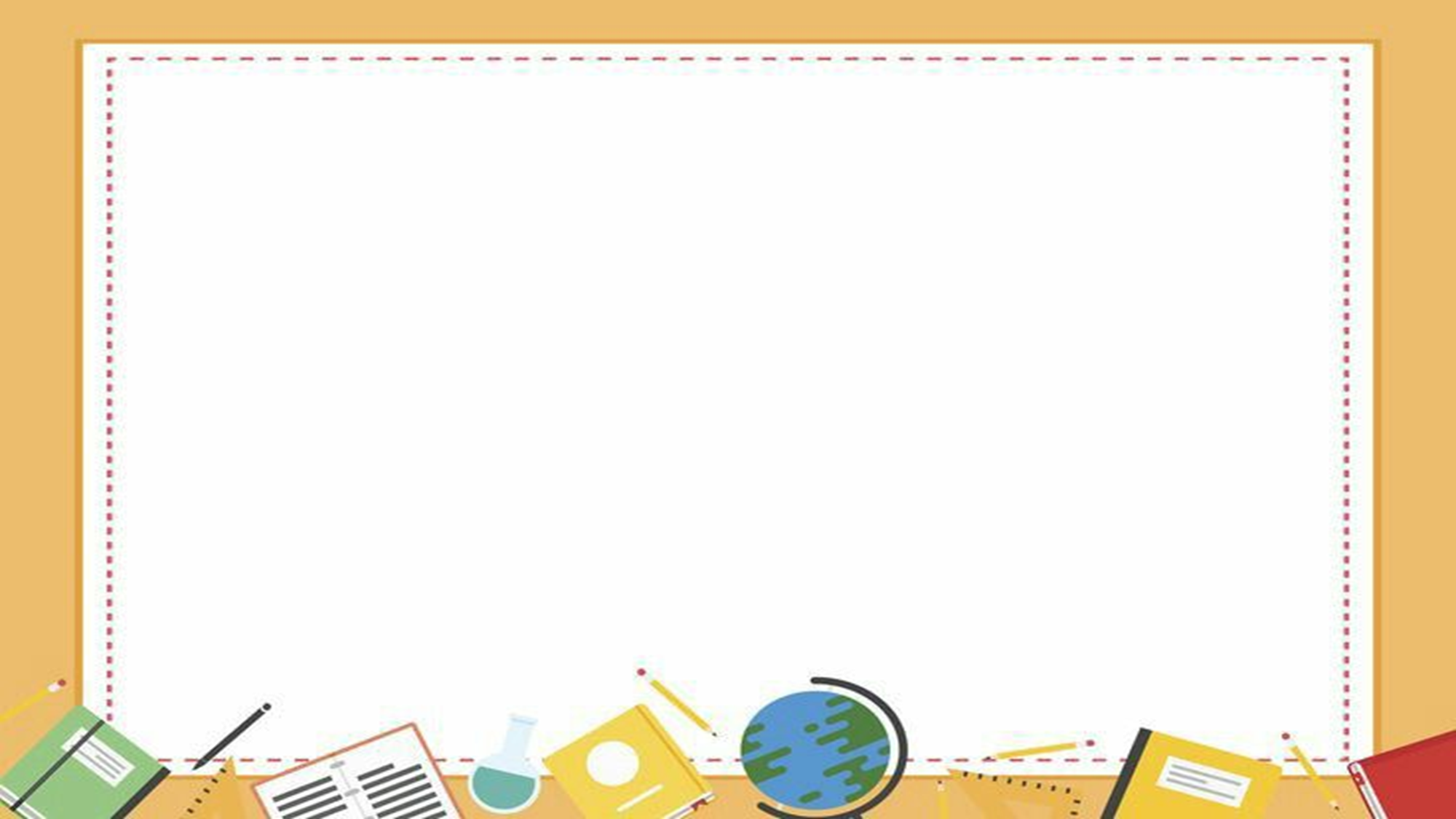 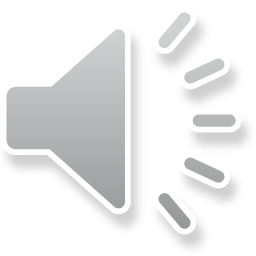 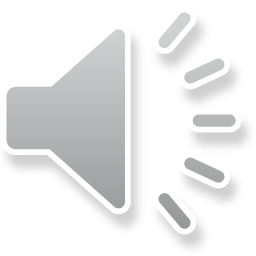 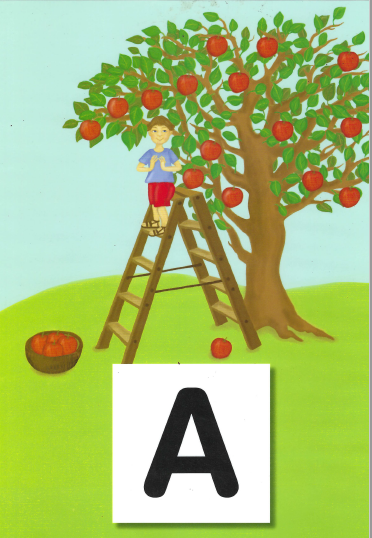 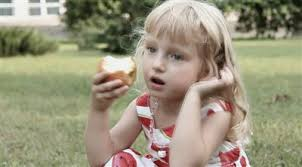 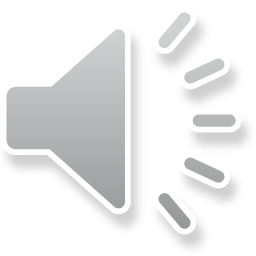 ANA
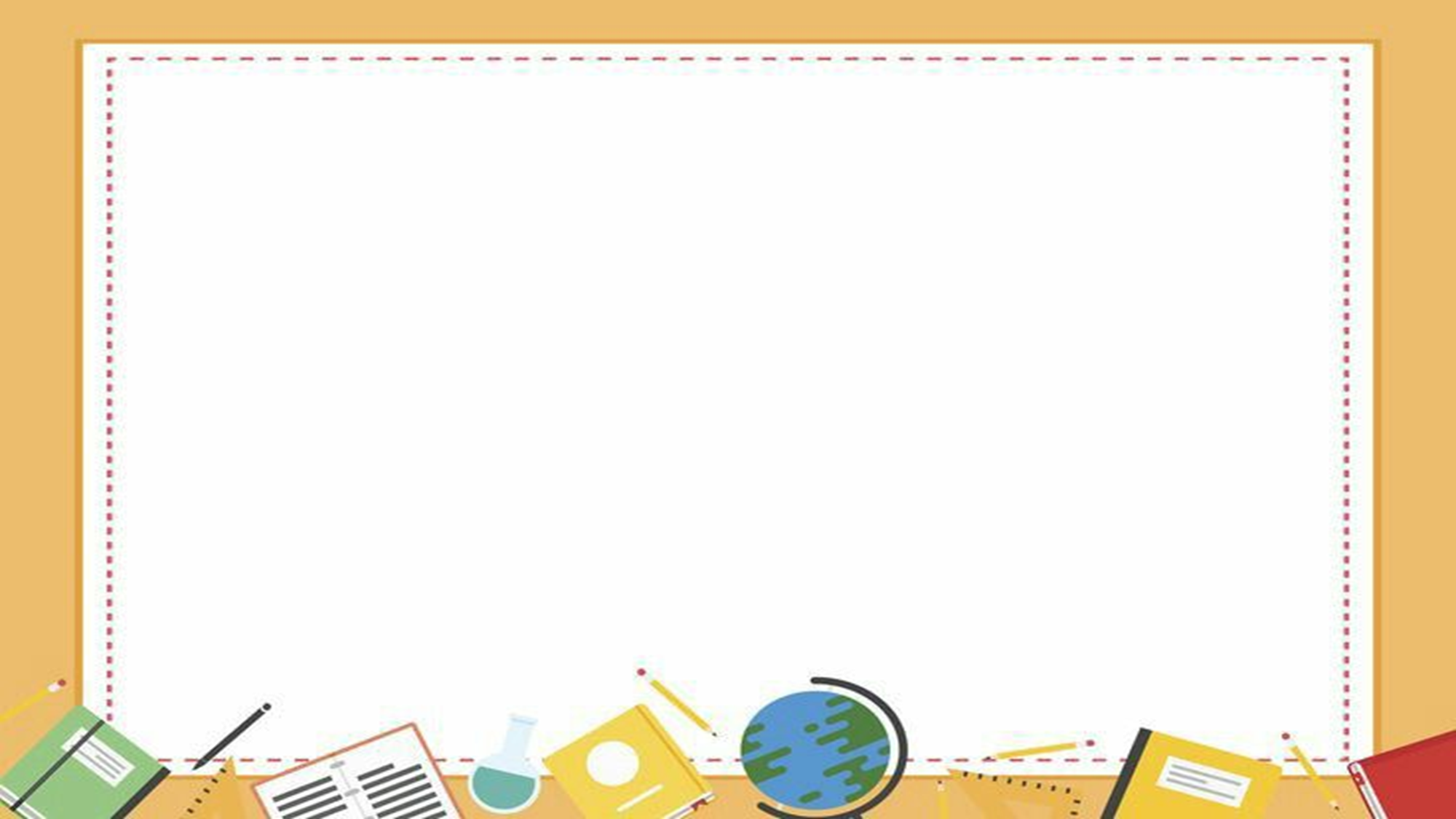 NA SLIKI POIŠČI BESEDE, KI IMAJO GLAS A
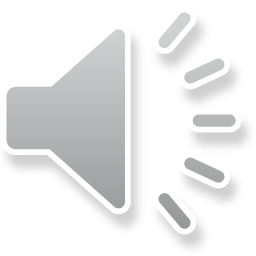 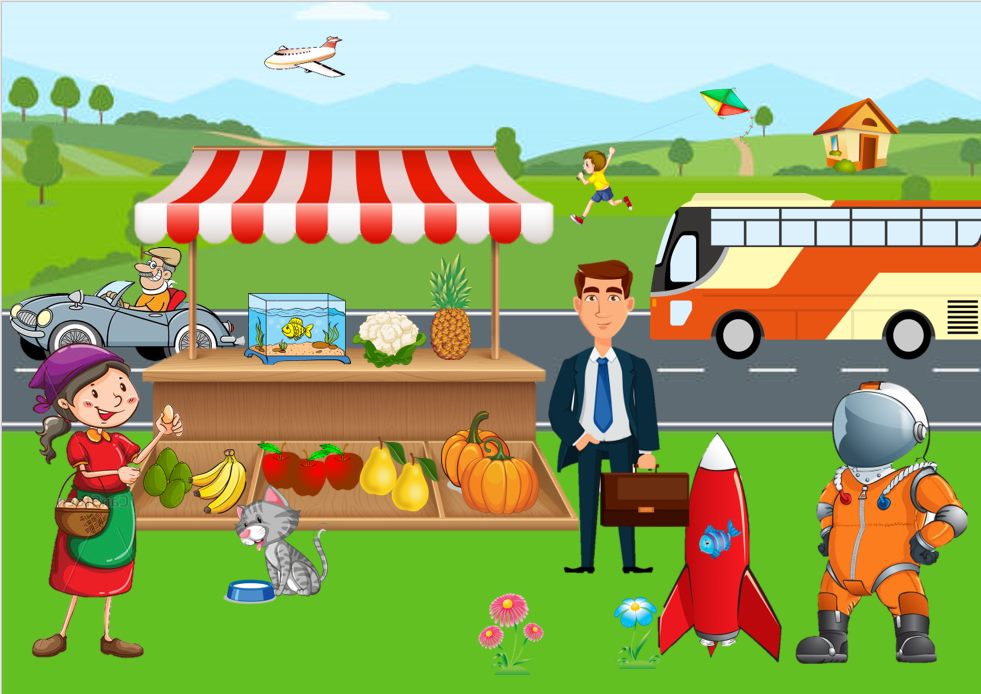 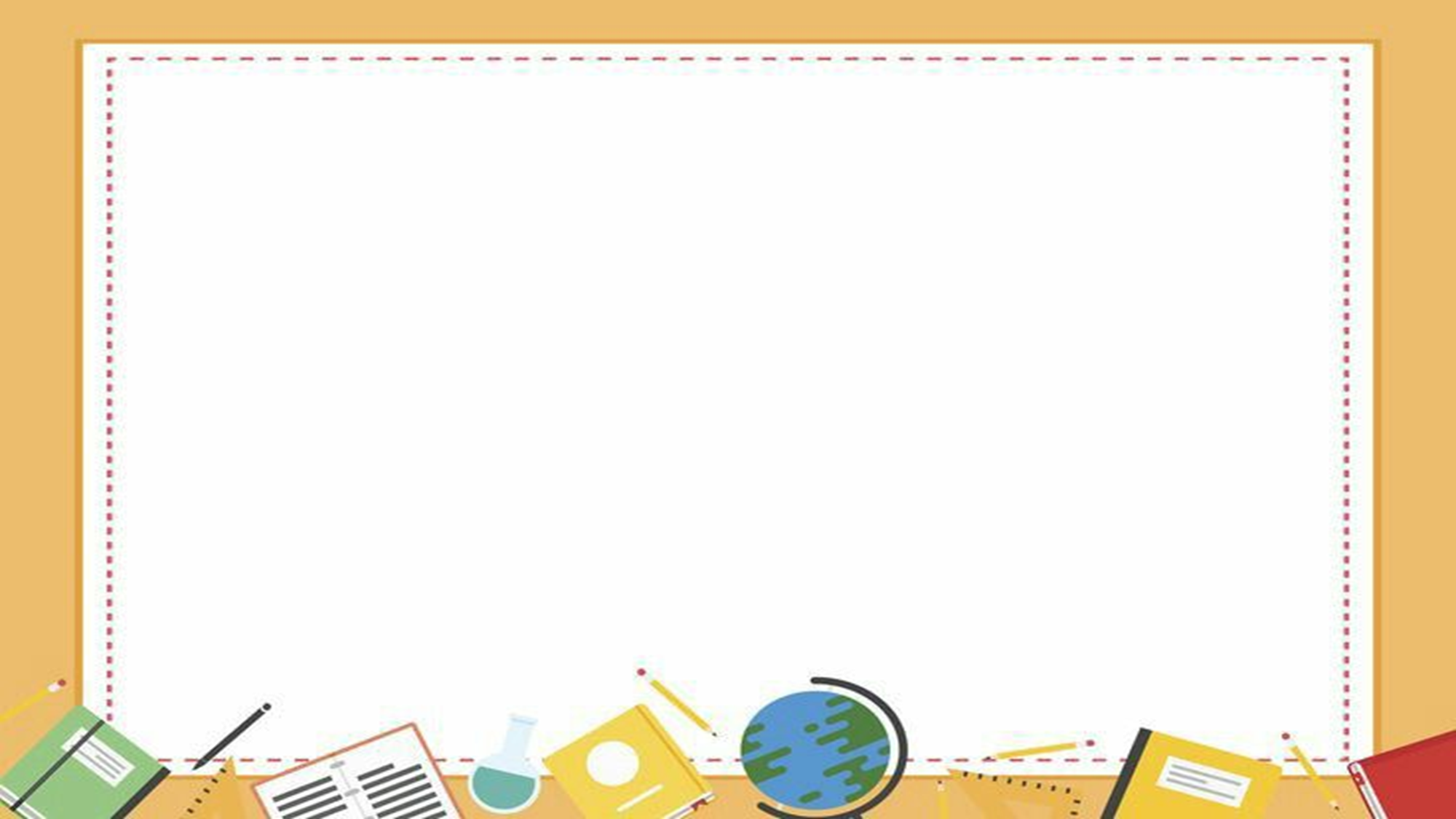 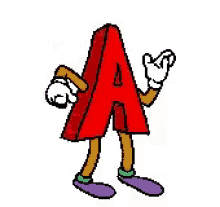 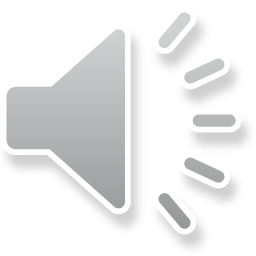